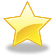 Fish are vertebrates that live in ___________.

Grass
Water
Dirt
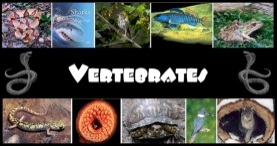 The Answer Is:
Water
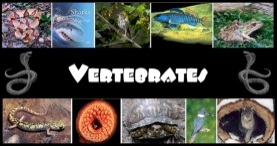 Fish breathe through ___________.

Gills
Lungs
Heart
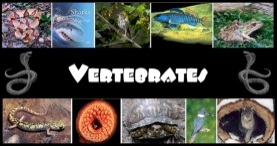 The Answer Is:
Gills
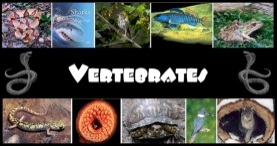 Most fish have slippery __________.

Feet
Fins
Scales
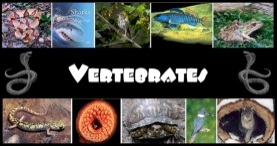 The Answer Is:
Scales
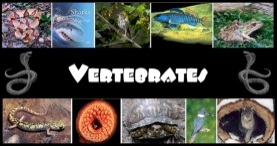 Fish lay their ________.

Eggs
Food
Body
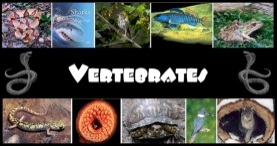 The Answer Is:
Eggs
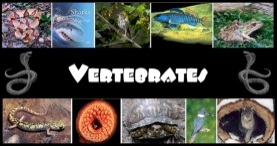 Fish are __________ vertebrates.

Warm-blooded
Cold-blooded
Hot-blooded
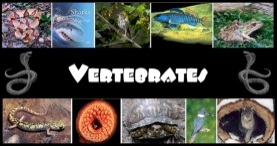 The Answer Is:
Cold-blooded
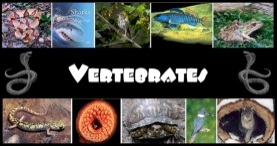 Amphibians hatch from ________.

Seeds
Nothing
Eggs
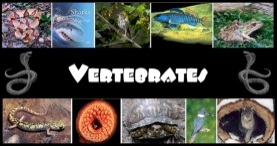 The Answer Is:
Eggs
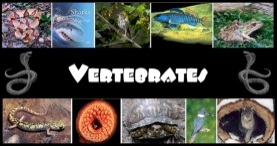 Amphibians are __________ vertebrates.

Warm-blooded
Hot-blooded
Cold-blooded
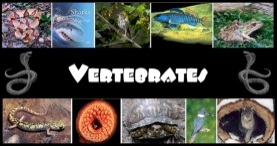 The Answer Is:
Cold-blooded
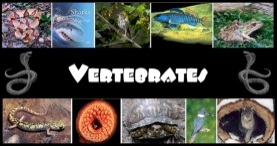 Young amphibians live in __________.

 Dirt
Water
Grass
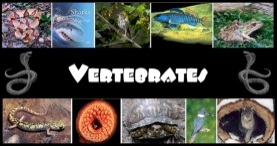 The Answer Is:
Water
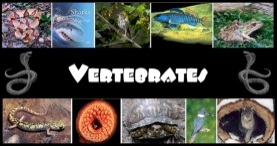 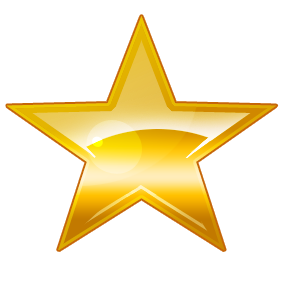 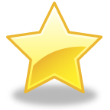 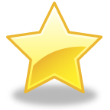 DOUBLE
JEOPARDY!!!
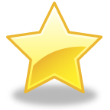 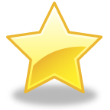 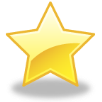 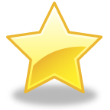 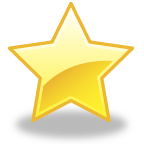 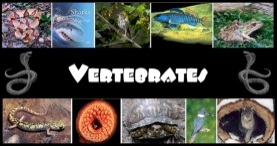 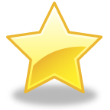 ________, ________, and ___________ are amphibians.

Fish, Monkeys, Cows
Birds, Snakes, Humans
Frog, Toads, Salamanders
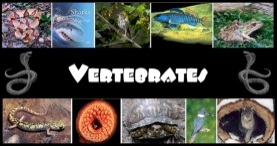 The Answer Is:
Frogs, toads, salamanders
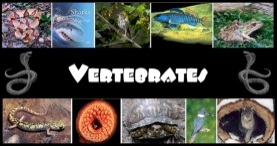 Most amphibians develop lungs to live on __________.

Land
Water
 Planets
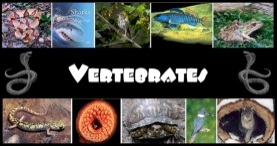 The Answer Is:
Land
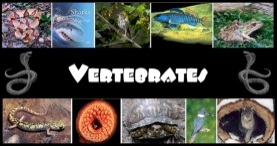 Reptiles have dry, scaly _______.

Eyes
Skin
Fingernails
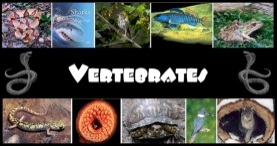 The Answer Is:
Skin
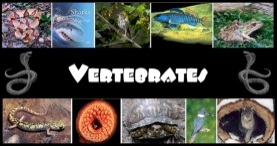 Most reptiles lay ______.

Eggs
Seeds
Coins
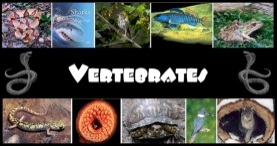 The Answer Is:
Eggs
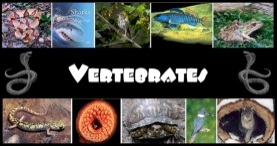 Reptiles are ____________ vertebrates.

Hot-blooded
Warm-blooded
Cold-blooded
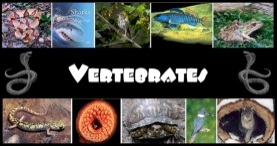 The Answer Is:
Cold-blooded
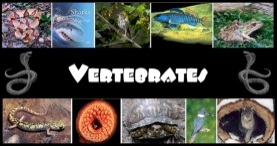 Reptiles breathe air through _________.

Lungs
Gills
Feet
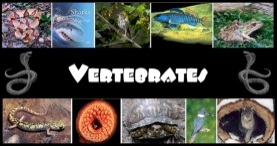 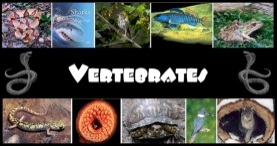 The Answer Is:
Lungs
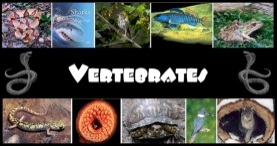 _______, lizards, turtles, and crocodiles are reptiles. 

Dogs
Snakes
Frog
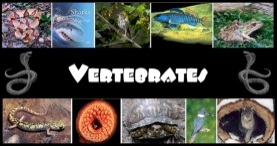 The Answer Is:
Snakes
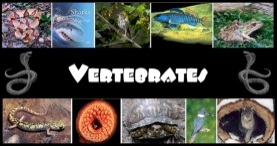 All birds hatch from _________.

People
Rocks
Eggs
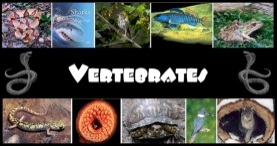 The Answer Is:
Eggs
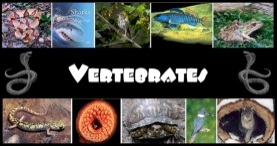 Birds breathe air through their _________.

Gills
Lungs
Feathers
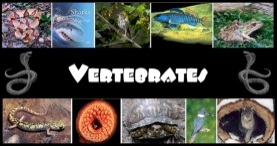 The Answer Is:
Lungs
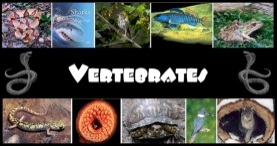 Feathers help birds stay ________.

Warm
Soft
Hungry
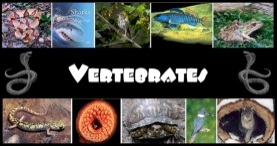 The Answer Is:
Warm
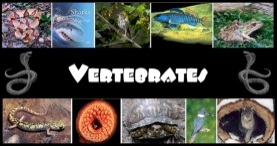 Birds are __________ vertebrates.

Cold-blooded
Warm-blooded
Hot-blooded
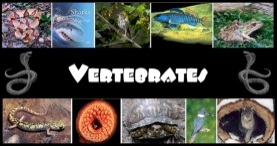 The Answer Is:
Warm-blooded
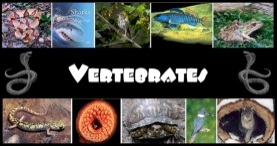 Wings and light bones help most birds _______.

Swim
Dance
Fly
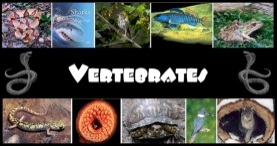 The Answer Is:
Fly
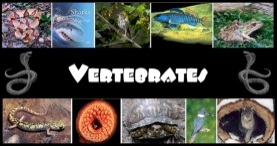 Mammals breathe air through _________.

Hair
Lungs
Gills
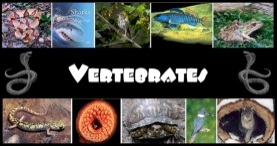 The Answer Is:
Lungs
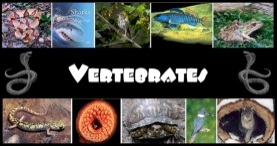 Mammals feed ________ to their young.

Milk
Honey
Sand
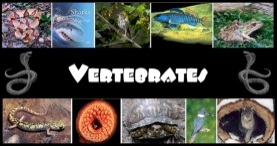 The Answer Is:
Milk
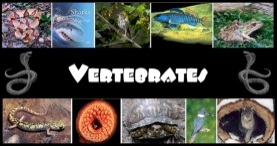 Mammals usually have hair that keeps them ________.

Happy
Itchy
Warm
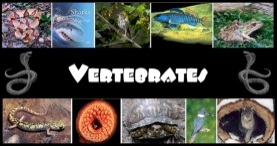 The Answer Is:
Warm
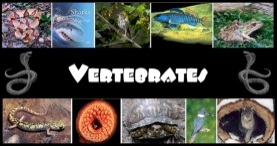 Mammals are __________ vertebrates.

Warm-blooded
Hot-blooded
Cold-blooded
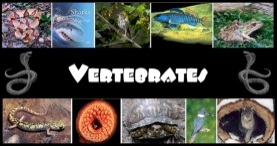 The Answer Is:
Warm-blooded
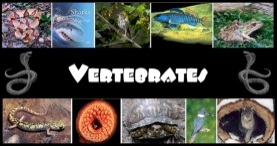 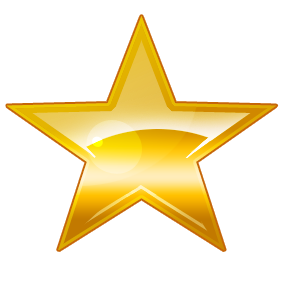 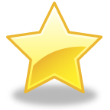 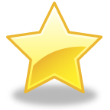 Double
Jeopardy!!!!
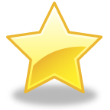 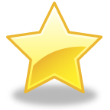 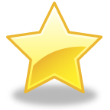 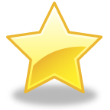 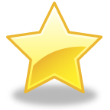 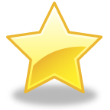 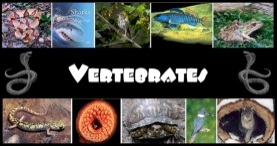 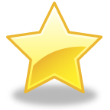 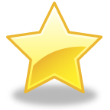 Most mammals are born ______ instead of hatching from eggs.

In Rocks
Alive
Smelly
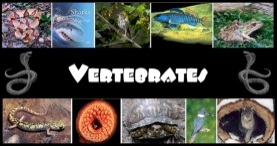 The Answer Is:
Alive
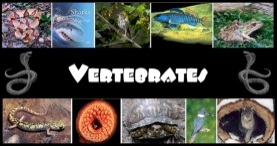 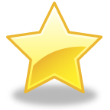 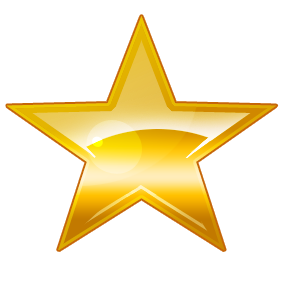 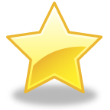 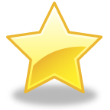 Final 
Jeopardy!!
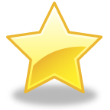 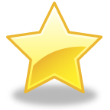 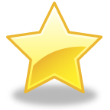 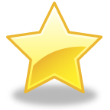 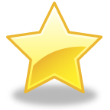 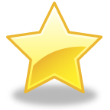 What is a vertebrate and what are the 5 groups of vertebrates?
The Answer Is:
A vertebrate is an animal with a backbone.
The 5 Types of Vertebrates:
Fish
Amphibians
Reptiles
Birds
Mammals